การวิเคราะห์ข้อมูลประยุกต์
ส่วนที่ 8: การจัดกลุ่มข้อมูล
บทนำ
การจัดกลุ่ม (Cluster) หมายถึงการจัดกลุ่มของบันทึกการสังเกตหรือกรณีเป็นกลุ่มของวัตถุที่คล้ายกัน 
คลัสเตอร์ คือชุดของระเบียนที่คล้ายกันและไม่เหมือนกันกับระเบียนในกลุ่มอื่น 
การจัดกลุ่มแตกต่างจากการจำแนกประเภท ในที่ ไม่มีตัวแปรเป้าหมายสำหรับการทำคลัสเตอร์. 
ภารกิจการจัดกลุ่ม ไม่พยายามจัดประเภทประเมินหรือทำนาย ค่าของตัวแปรเป้าหมาย แต่มันพยายามที่จะแบ่งส่วนข้อมูลทั้งหมดที่กำหนดไว้ในกลุ่มย่อยหรือกลุ่มที่เป็นเนื้อเดียวกัน โดยที่ความคล้ายคลึงกันของระเบียนภายในคลัสเตอร์ถูกขยายให้ใหญ่สุดและความคล้ายคลึงกันของระเบียนภายนอกคลัสเตอร์นี้จะลดลง
บทนำ
การทำคลัสเตอร์มักจะทำในลักษณะ ขั้นตอนเบื้องต้น ในกระบวนการ        วิเคราะห์ข้อมูล

กลุ่มผลลัพธ์ที่ได้จะถูกนำมาใช้เป็นปัจจัยการผลิตเพิ่มเติมลงในเทคนิคปลายน้ำที่แตกต่างกัน เช่น เครือข่ายประสาท 
เนื่องจากฐานข้อมูลจำนวนมากมีขนาดใหญ่จึงมักมีประโยชน์ในการใช้การวิเคราะห์การจัดกลุ่มก่อน เพื่อลดพื้นที่การค้นหาสำหรับอัลกอริทึมดาวน์สตรีม
บทนำ
พบการวิเคราะห์กลุ่ม ประเด็นที่คล้ายกัน เราจัดการกับการจำแนกประเภท

วิธีการวัดความคล้ายคลึงกัน
วิธีการถอดรหัสตัวแปรเด็ดขาด
วิธีสร้างมาตรฐานหรือตัวแปรมาตรฐานให้เป็นมาตรฐาน
มีกี่กลุ่มที่เราควรใช้
บทนำ
บทนำ
กลุ่มควรมีขนาดเล็ก การเปลี่ยนแปลงภายในคลัสเตอร์ เมื่อเทียบกับ ความแตกต่างระหว่างคลัสเตอร์
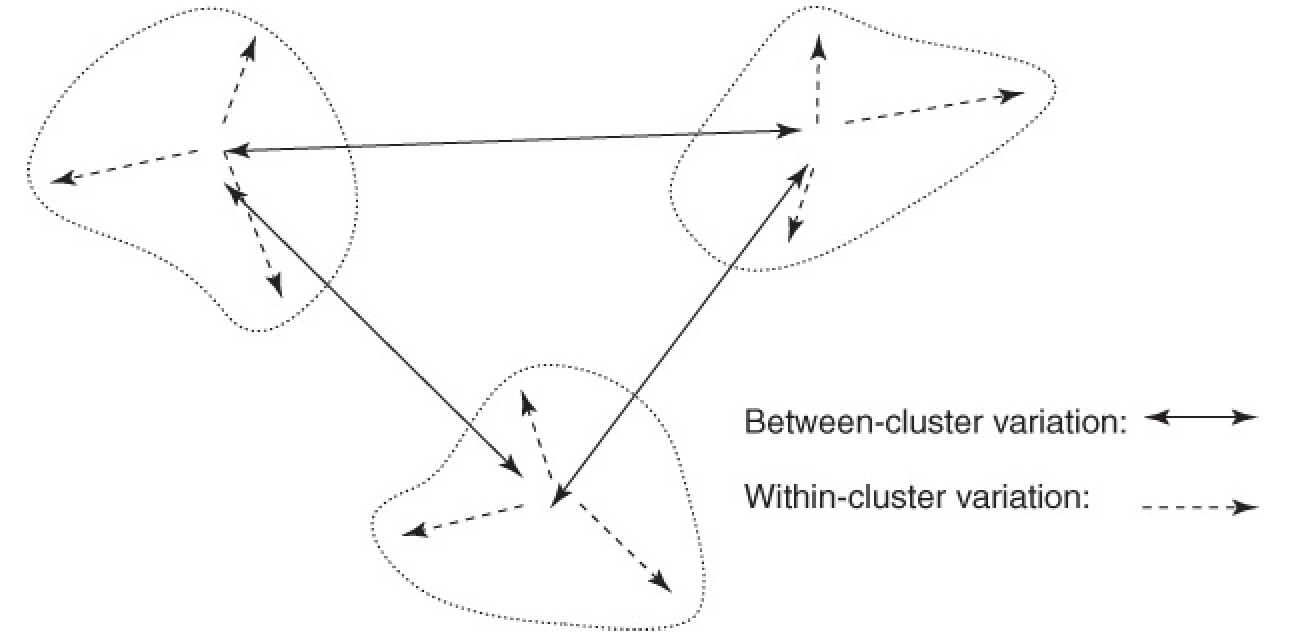 วิธีการจัดกลุ่มลำดับชั้น (Hierarchical Clustering)
อัลกอริธึมการจัดกลุ่มเป็นแบบลำดับชั้นหรือไม่เป็นลำดับชั้น 

ในการจัดกลุ่มตามลำดับชั้น 
โครงสร้างคลัสเตอร์ treelike (dendrogram) ถูกสร้างขึ้นผ่านการแบ่งพาร์ติชันแบบเรียกซ้ำ (วิธีการแตกแยก) หรือการรวม (agglomerative) ของกลุ่มที่มีอยู่ 
วิธีการจัดกลุ่มแบบกลุ่ม เริ่มต้นการสังเกตแต่ละครั้งให้เป็นกลุ่มเล็ก ๆ ของตัวเอง จากนั้นในขั้นตอนที่ประสบความสำเร็จคลัสเตอร์ที่อยู่ใกล้ที่สุดทั้งสองจะถูกรวมเข้าด้วยกันเป็นคลัสเตอร์รวมใหม่ จนกว่าบันทึกทั้งหมดจะรวมกันเป็นคลัสเตอร์ขนาดใหญ่เดียว
วิธีการแบ่งกลุ่มแบบแยกส่วน เริ่มต้นด้วยระเบียนทั้งหมดในหนึ่งคลัสเตอร์ใหญ่ จากนั้นระเบียนที่แตกต่างกันมากที่สุดจะถูกแยกออกแบบวนซ้ำในแต่ละคลัสเตอร์จนกระทั่งแต่ละระเบียนแสดงถึงกลุ่มของตนเอง
วิธีการจัดกลุ่มลำดับชั้น (Hierarchical Clustering)
ในส่วนนี้ เราหารือ การทำคลัสเตอร์แบบลำดับชั้นโดยใช้วิธี agglomerative (เทคนิคที่ใช้กันทั่วไปในโปรแกรมคอมพิวเตอร์ส่วนใหญ่)

มีการใช้เกณฑ์หลายเกณฑ์เพื่อช่วยพิจารณา ระยะห่างระหว่างกลุ่ม ของบันทึกรวมถึง

เชื่อมโยงเดียว: แนวทางเพื่อนบ้านที่ใกล้ที่สุด ซึ่งขึ้นอยู่กับ ระยะทางขั้นต่ำ ระหว่างเร็กคอร์ดใด ๆ ในคลัสเตอร์ A และเร็กคอร์ดใด ๆ ในคลัสเตอร์ B โดยใช้วิธีนี้ความคล้ายคลึงกันของคลัสเตอร์จะขึ้นอยู่กับความคล้ายคลึงกันของ สมาชิกที่คล้ายกันมากที่สุด จากแต่ละคลัสเตอร์ 

บันทึก: การเชื่อมโยงเดี่ยวมีแนวโน้มที่จะก่อตัวเป็นกลุ่มยาวเรียวซึ่งบางครั้งอาจนำไปสู่ บันทึกที่ไม่เหมือนกันถูกรวมเข้าด้วยกัน.
วิธีการจัดกลุ่มลำดับชั้น
เชื่อมโยงเสร็จสมบูรณ์: แนวทางเพื่อนบ้านที่ไกลที่สุด ซึ่งขึ้นอยู่กับ ระยะทางสูงสุด ระหว่างเร็กคอร์ดใด ๆ ในคลัสเตอร์ A และเร็กคอร์ดใด ๆ ในคลัสเตอร์ B โดยใช้วิธีนี้ความคล้ายคลึงกันของคลัสเตอร์จะขึ้นอยู่กับความคล้ายคลึงกันของ สมาชิกที่แตกต่างกันมากที่สุดจากแต่ละคลัสเตอร์.

บันทึก: การเชื่อมโยงที่สมบูรณ์มีแนวโน้มที่จะก่อตัวเป็นกระจุกคล้ายทรงกลม
 
การเชื่อมโยงเฉลี่ย: ใช้เพื่อลดการพึ่งพาค่าสุดขีดนั่นคือระเบียนที่คล้ายกันที่สุดหรือไม่เหมือนกัน โดยเฉลี่ยการเชื่อมโยงเกณฑ์คือระยะทางเฉลี่ย ของระเบียนทั้งหมดในคลัสเตอร์ A จากระเบียนทั้งหมดในคลัสเตอร์ B 

บันทึก: กลุ่มผลลัพธ์มักจะมีความแปรปรวนภายในคลัสเตอร์โดยประมาณเท่ากัน
วิธีการจัดกลุ่มลำดับชั้น
การจัดกลุ่มลิงก์เดียว
ตัวอย่าง: พิจารณาชุดข้อมูล: 2, 5, 9, 15, 16, 18, 25, 33, 33, 45 ขั้นตอนทีละขั้น ของการใช้วิธีการจัดกลุ่มเดียวเชื่อมโยงที่แสดงในภาพ
วิธีการจัดกลุ่มลำดับชั้น
ขั้นตอนที่ 1: สองกลุ่มบันทึกเดียว (33 และ 33, ระยะห่างจาก 0) จะรวมกันเป็นหนึ่ง

ขั้นตอนที่ 2: สองกลุ่มที่มีค่า 15 และ 16 (ระยะทาง 1) จะรวมกันเป็นหนึ่ง

ขั้นตอนที่ 3: คลัสเตอร์ {15,16} ถูกรวมกับคลัสเตอร์ {18} เนื่องจากระยะห่างระหว่าง 16 และ 18 (ระเบียนที่ใกล้ที่สุดในแต่ละคลัสเตอร์) คือ 2 ซึ่งเป็นค่าต่ำสุดในกลุ่มที่เหลือ 

ขั้นตอนที่ 4: รวมกลุ่ม {2} และ {5} 

ขั้นตอนที่ 5: คลัสเตอร์ {2,5} ถูกรวมกับ คลัสเตอร์ {9} เนื่องจากระยะห่างระหว่าง 5 ถึง 9 (เร็กคอร์ดที่ใกล้ที่สุดในแต่ละคลัสเตอร์) คือ 4 ซึ่งเป็นค่าต่ำสุดในกลุ่มที่เหลือ
วิธีการจัดกลุ่มลำดับชั้น
ขั้นตอนที่ 6: คลัสเตอร์  {2,5,9} รวมกับ คลัสเตอร์ {15,16,18} เนื่องจากระยะห่างระหว่าง 9 ถึง 15 คือ 6 ซึ่งเป็นค่าต่ำสุดในกลุ่มที่เหลือ 

ขั้นตอนที่ 7: คลัสเตอร์ {2,5,9,15,16,18} ถูกรวมกับคลัสเตอร์ {25} เนื่องจากระยะห่างระหว่าง 18 ถึง 25 คือ 7 จึงเป็นขั้นต่ำในกลุ่มที่เหลือ 

ขั้นตอนที่ 8: คลัสเตอร์ {2,5,9,15,16,18,25} ถูกรวมเข้ากับคลัสเตอร์ {33,33} เนื่องจากระยะห่างระหว่าง 25 ถึง 33 เป็น 8 จึงเป็นขั้นต่ำในกลุ่มที่เหลือ 

ขั้นตอนที่ 9: คลัสเตอร์ {2,5,9,15,16,18,25,33,33} รวมกับคลัสเตอร์ {45} คลัสเตอร์สุดท้ายนี้มีระเบียนทั้งหมดในชุดข้อมูล
วิธีการจัดกลุ่มลำดับชั้น
การรวมกลุ่มแบบเชื่อมโยงอย่างสมบูรณ์
ตัวอย่าง: พิจารณาชุดข้อมูล: 2, 5, 9, 15, 16, 18, 25, 33, 33, 45 ขั้นตอนทีละขั้น การใช้วิธีการจัดกลุ่มเดียวเชื่อมโยงที่แสดงในภาพ
วิธีการจัดกลุ่มลำดับชั้น
ขั้นตอนที่ 1: แต่ละกลุ่มที่มี 33 รวมกันเป็นหนึ่ง

ขั้นตอนที่ 2: กลุ่มที่มีค่า 15 และ 16 จะรวมกันเป็นหนึ่ง 

ขั้นตอนที่ 3: เพื่อนบ้านที่ไกลที่สุดของทั้งสองกลุ่ม {15,16} และ {18} คือ 15 และ 18 ด้วยระยะทาง 3 เพื่อนบ้านที่อยู่ไกลที่สุดของทั้งสองกลุ่ม {2} และ {5} คือ 2 และ 5 ด้วยระยะทางเดียวกัน จาก 3 มีเน็คไทในขั้นตอนนี้ดังนั้นให้รวมกลุ่ม {2} และ {5} เข้ากับคลัสเตอร์ใหม่

ขั้นตอนที่ 4: คลัสเตอร์ {15,16} ถูกรวมกับคลัสเตอร์ {18} 

ขั้นตอนที่ 5: คลัสเตอร์ {2,5} ถูกรวมกับ คลัสเตอร์ {9} เนื่องจากระยะการเชื่อมโยงที่สมบูรณ์คือ 7 ซึ่งเป็นกลุ่มที่เล็กที่สุดในกลุ่มที่เหลือ
วิธีการจัดกลุ่มลำดับชั้น
ขั้นตอนที่ 6: คลัสเตอร์ {25} ถูกรวมกับคลัสเตอร์ {33,33} โดยมีระยะทางเชื่อมโยงสมบูรณ์ 8 

ขั้นตอนที่ 7: คลัสเตอร์ {2,5,9} รวมกับคลัสเตอร์ {15,16,18} โดยมีระยะทางเชื่อมโยงที่สมบูรณ์เท่ากับ 16 

ขั้นตอนที่ 8: คลัสเตอร์ {25,33,33} ถูกรวมเข้ากับคลัสเตอร์ {45} โดยมีระยะทางเชื่อมโยงที่สมบูรณ์ที่ 20 

ขั้นตอนที่ 9: คลัสเตอร์ {2,5,9,15,16,18} รวมกับคลัสเตอร์ {25,33,33,45} ขณะนี้ระเบียนทั้งหมดมีอยู่ในคลัสเตอร์ขนาดใหญ่เพียงแห่งเดียวเท่านั้น
การจัดกลุ่ม k-Means
การจัดกลุ่ม k-means อัลกอริทึม เป็นไปอย่าง ตรงไปตรงมาและมีประสิทธิภาพ อัลกอริทึมสำหรับการค้นหากลุ่มในข้อมูล อัลกอริทึมดำเนินการดังนี้:
 
ขั้นตอนที่ 1: ถามผู้ใช้ว่ามีกี่คลัสเตอร์ k ควรแบ่งพาร์ติชันชุดข้อมูลออกเป็น 
ขั้นตอนที่ 2: มอบหมายแบบสุ่ม k บันทึกที่จะเป็นกลุ่มเริ่มต้น สถานที่ตั้งศูนย์.
ขั้นตอนที่ 3: สำหรับแต่ละระเบียนค้นหา ที่ใกล้ที่สุด ศูนย์คลัสเตอร์และกำหนดระเบียนนั้นให้กับคลัสเตอร์ที่เกี่ยวข้อง
ขั้นตอนที่ 4: สำหรับแต่ละ k ค้นหากลุ่มเซนทรอยด์ของคลัสเตอร์และอัพเดตตำแหน่งของแต่ละศูนย์คลัสเตอร์ให้เป็นค่าใหม่ของเซนทรอยด์
การจัดกลุ่ม k-Means
k-Means Clustering
การจัดกลุ่ม k-Means
การจัดกลุ่ม k-Means
การจัดกลุ่ม k-Means
การจัดกลุ่ม k-Means
การจัดกลุ่ม k-Means
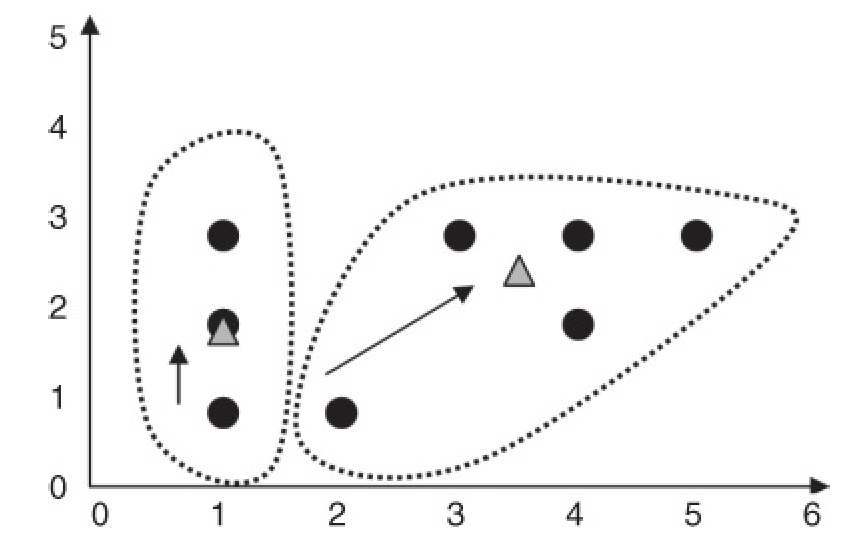 การจัดกลุ่ม k-Means
การจัดกลุ่ม k-Means
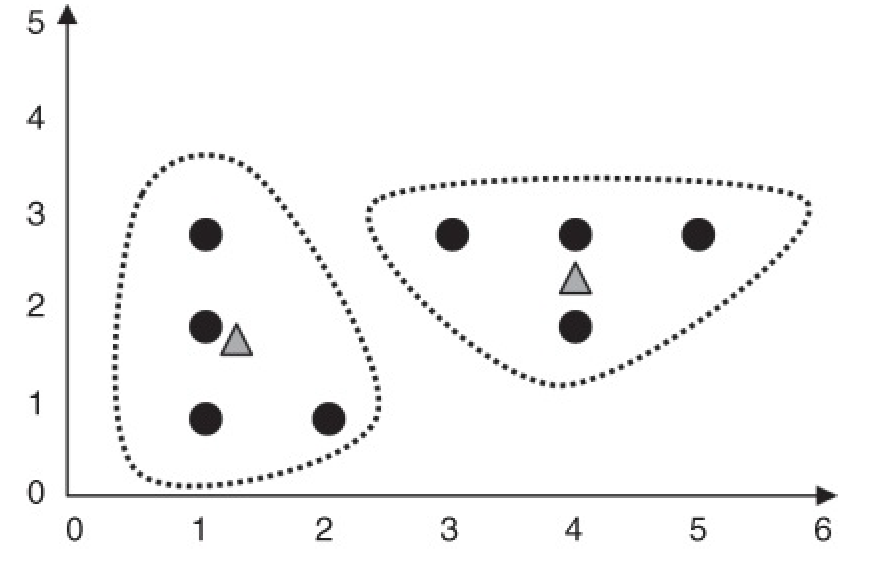 การจัดกลุ่ม k-Means
การจัดกลุ่ม k-Means
ขั้นตอนที่ 4: อัปเดตตำแหน่งของแต่ละศูนย์คลัสเตอร์ - ไม่มีการเปลี่ยนแปลง!
อัลกอริทึมมาบรรจบกัน หยุด!
การจัดกลุ่ม k-Means
การจัดกลุ่ม k-Means
การสังเกต: อย่างที่คาดไว้, MSB, ซึ่งมาตรการระหว่างการเปลี่ยนแปลงของคลัสเตอร์เพิ่มขึ้น; MSE, ซึ่งวัดความแปรปรวนภายในคลัสเตอร์ลดลง; และด้วยเหตุนี้  F เพิ่มขึ้น.
การจัดกลุ่ม k-Means
หมายเหตุ:
 k- หมายถึงอัลกอริทึม ไม่สามารถรับประกันได้ การค้นหาแบบเทียม (global maximum pseudo-F) เพื่อปรับปรุงความน่าจะเป็นในการบรรลุเป้าหมายขั้นต่ำทั่วโลกนักวิเคราะห์อาจพิจารณาใช้ศูนย์คลัสเตอร์เริ่มต้นที่หลากหลาย มัวร์แนะนำให้
 
วางศูนย์คลัสเตอร์แรกบนจุดข้อมูลแบบสุ่ม  .. แล้ว
วางศูนย์คลัสเตอร์ที่ตามมาบนจุด ไกลออกไป จากศูนย์ก่อนหน้านี้มากที่สุด 
 
ค่าที่แตกต่างกันของ k อาจพิจารณาแล้วเปรียบเทียบเพื่อเลือกค่าของ k ที่ช่วยเพิ่ม F-สถิติ มากที่สุด
อัลกอริธึมการจัดกลุ่มบางอย่าง เช่น อัลกอริทึมการจัดกลุ่ม BIRCH (ไม่ครอบคลุมในหลักสูตรนี้) สามารถช่วยเลือกจำนวนที่เหมาะสมของกลุ่ม
การวัดความเหมาะสมของคลัสเตอร์(Measuring Cluster Goodness)
ในส่วนนี้เราตรวจสอบสองวิธีในการวัดความเหมาะสมของคลัสเตอร์
 
วิธีภาพเงา (silhouette method)
สถิติเทียม-F (pseudo- F statistic)

 
เทคนิคเหล่านี้จะช่วยในการประเมินและวัดความเหมาะสมของโซลูชันคลัสเตอร์
 
วัดใดก็ได้จาก ความเหมาะสมของคลัสเตอร์, หรือ คุณภาพคลัสเตอร์ควรเน้นแนวคิด 
การแยกกลุ่ม: ไกลแค่ไหนที่กระจุกมาจากกันและกัน?
การทำงานร่วมกันของคลัสเตอร์: ความเกี่ยวข้องของระเบียนภายในแต่ละกลุ่มมีความสัมพันธ์กันอย่างไร
การวัดความเหมาะสมของคลัสเตอร์(Measuring Cluster Goodness)
ผลรวมของข้อผิดพลาดกำลังสอง (SSE, sum of squares error) เป็นการวัดคุณภาพคลัสเตอร์ที่ดี อย่างไรก็ตาม SSE
บัญชีสำหรับการทำงานร่วมกันของคลัสเตอร์เท่านั้น. SSE ลดลงแบบ monotonically เมื่อจำนวนกลุ่มเพิ่มขึ้นซึ่งก็คือไม่ใช่คุณสมบัติที่ต้องการของการวัดที่ถูกต้องของความเหมาะสมของคลัสเตอร์.
การวัดความเหมาะสมของคลัสเตอร์(Measuring Cluster Goodness)
การวัดความเหมาะสมของคลัสเตอร์(Measuring Cluster Goodness)
คุณสมบัติ:
 
 ค่าบวก คือ "ดี” และยิ่งสูงยิ่งดี
 ค่าที่ใกล้เคียงกับศูนย์ ถือว่าเป็น“การมอบหมายที่อ่อนแอ”
 ค่าลบ บ่งชี้“จำแนก” กล่าวคือการมอบหมายให้กับคลัสเตอร์ที่ใกล้เคียงที่สุดถัดไปน่าจะดีกว่า
การวัดความเหมาะสมของคลัสเตอร์(Measuring Cluster Goodness)
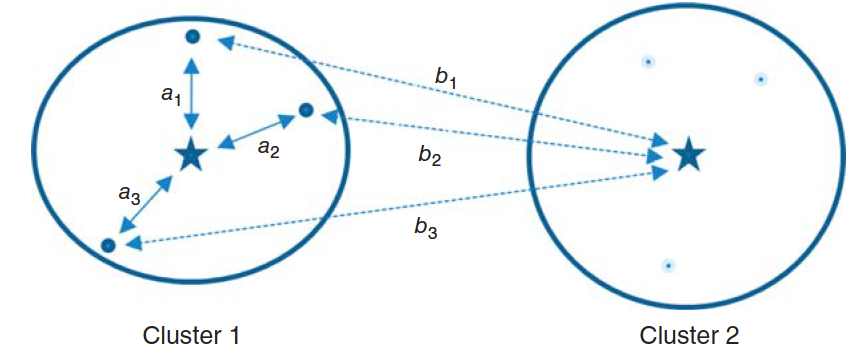 การวัดความเหมาะสมของคลัสเตอร์(Measuring Cluster Goodness)
การ ค่าเงาเฉลี่ย ระเบียนทั้งหมดให้ผลการวัดที่มีประโยชน์ว่าโซลูชันคลัสเตอร์เหมาะกับข้อมูลได้ดีเพียงใด ในกรณีที่ไม่มีความเชี่ยวชาญของโดเมนผู้เชี่ยวชาญการตีความภาพเงาโดยเฉลี่ยต่อไปนี้สามารถใช้ได้:
 
0.5 หรือสูงกว่า: หลักฐานที่ดีของความเป็นจริงของกลุ่มในข้อมูล
0.25 - 0.5: หลักฐานบางอย่างเกี่ยวกับความเป็นจริงของกระจุกดาวในข้อมูล
น้อยกว่า 0.25: หลักฐานไม่เพียงพอของความเป็นจริงของคลัสเตอร์
การวัดความเหมาะสมของคลัสเตอร์(Measuring Cluster Goodness)
การวัดความเหมาะสมของคลัสเตอร์(Measuring Cluster Goodness)
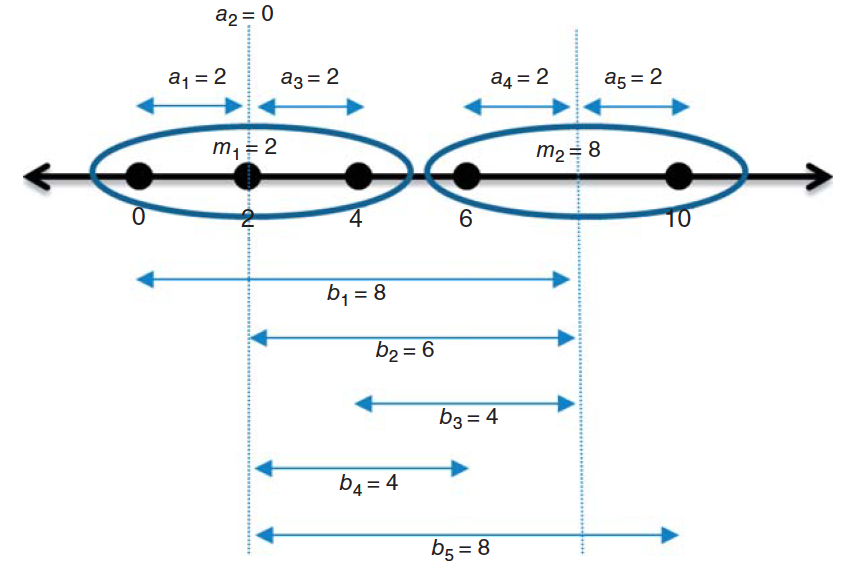 Individual Data Value Silhouettes and Mean Silhouette
การวัดความเหมาะสมของคลัสเตอร์(Measuring Cluster Goodness)
การวัดความเหมาะสมของคลัสเตอร์(Measuring Cluster Goodness)
การวัดความเหมาะสมของคลัสเตอร์(Measuring Cluster Goodness)
การวัดความเหมาะสมของคลัสเตอร์(Measuring Cluster Goodness)
การวัดความเหมาะสมของคลัสเตอร์(Measuring Cluster Goodness)
การวัดความเหมาะสมของคลัสเตอร์(Measuring Cluster Goodness)
การวัดความเหมาะสมของคลัสเตอร์(Measuring Cluster Goodness)